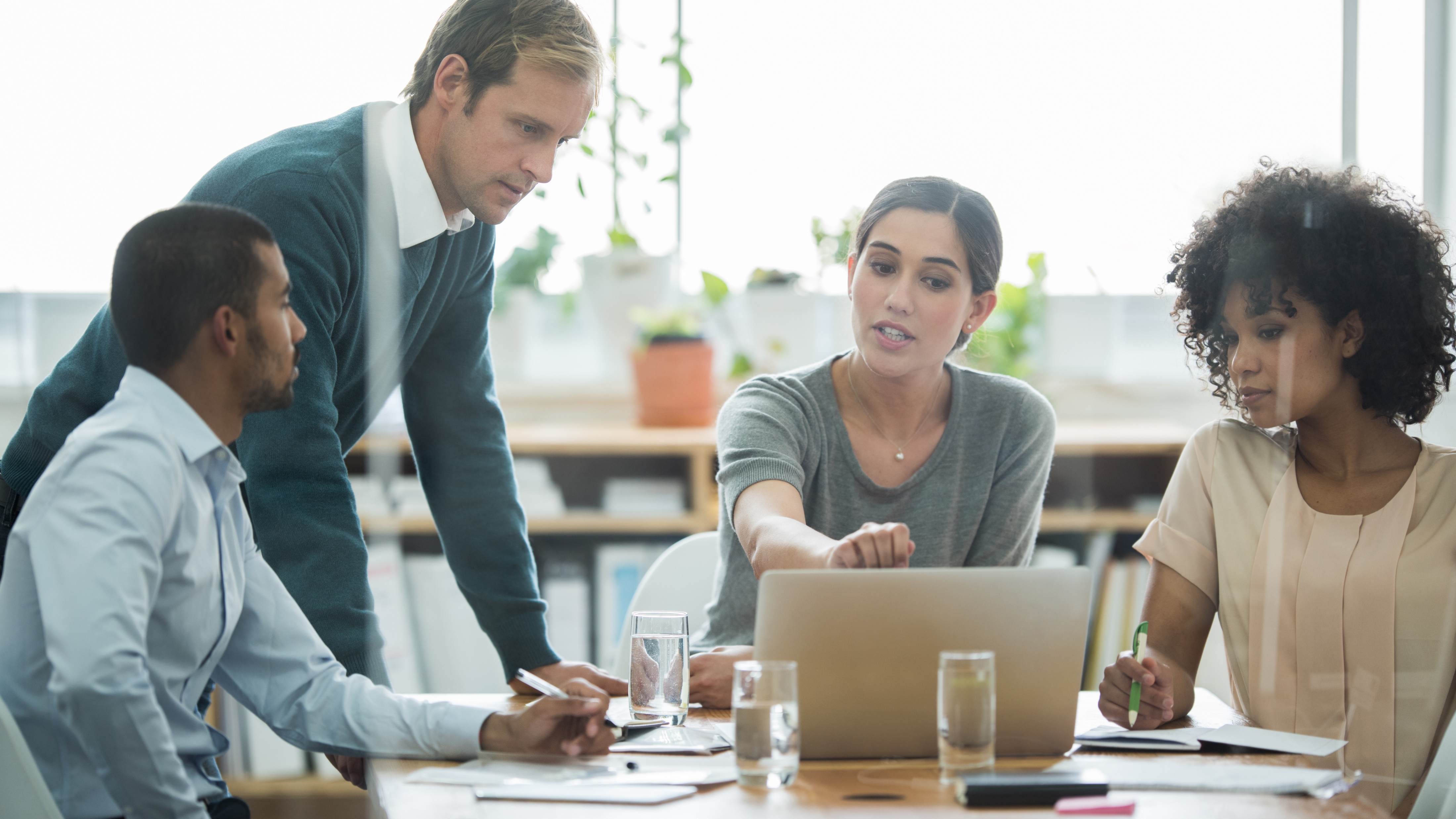 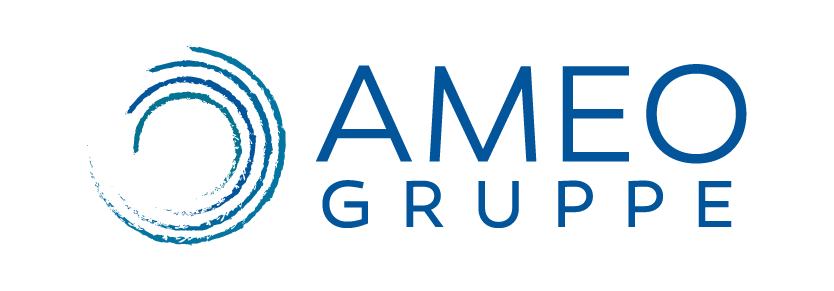 VERSICHERUNGSSCHADENWAS NUN?
Ilija Krndelj
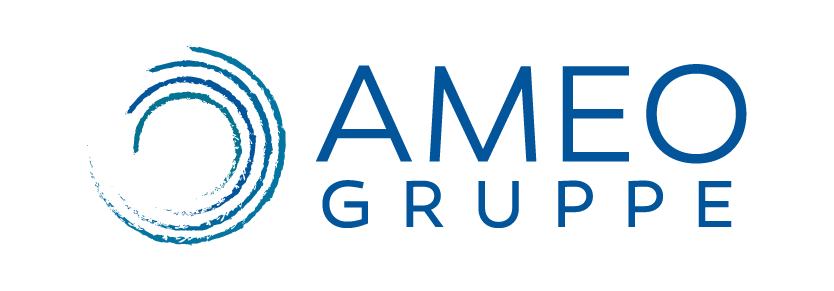 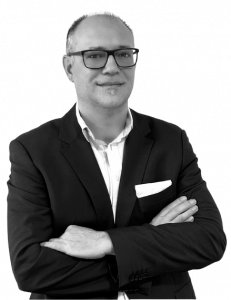 Ilija Krndelj
Verheiratet / 2 Kinder / 49 Jahre alt
32 Jahre Berufserfahrung im Versicherungsbereich
8 Jahre Gutachtertätigkeit
Betreuung von ca. 3.500 Kunden (Gewerbe & Privat)
Eigenes Schadenteam mit Gutachtern und Rechtsbeistand
2
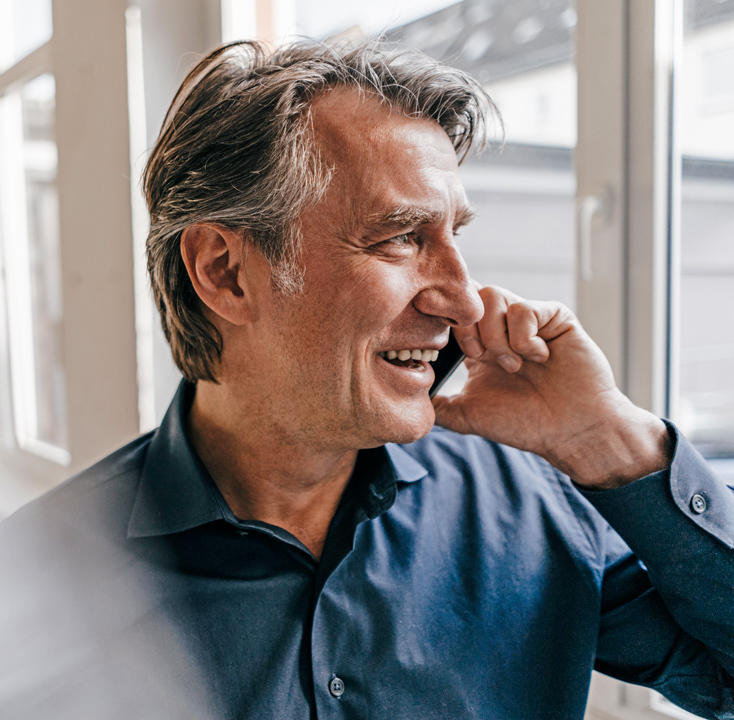 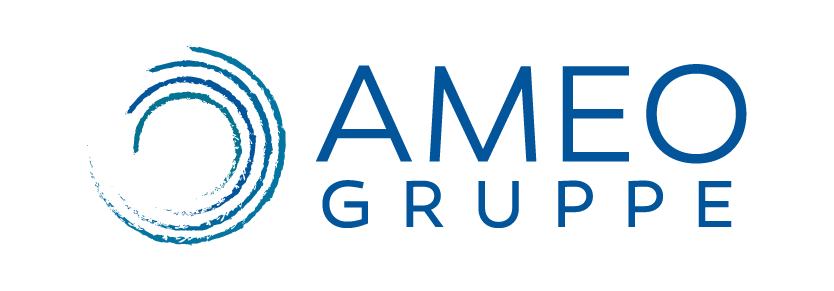 Das ZIEL sollte sein:
Ihnen im Schadensfall die Aufmerksamkeit und Unterstützung zu bieten, dass Sie schnellstmöglich wieder beruhigt schlafen können – und das mit so wenig Aufwand wie möglich.
3
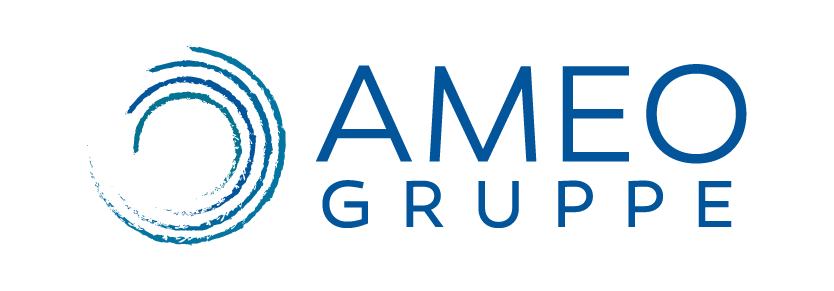 Branchenzahlen 2022 und Ausblick 2023
„…wir lassen Sie nicht im Regen stehen!“
4
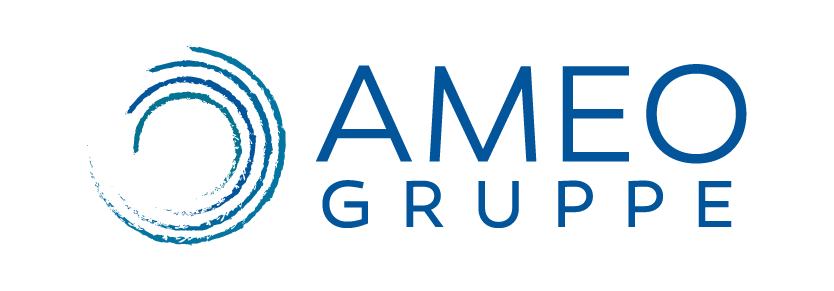 Häufige Fehler und Probleme in der Schadensabwicklung
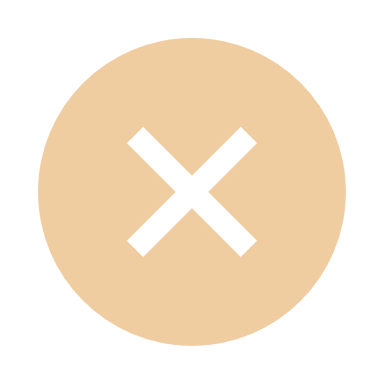 Keine eigenen Ansprechpartner
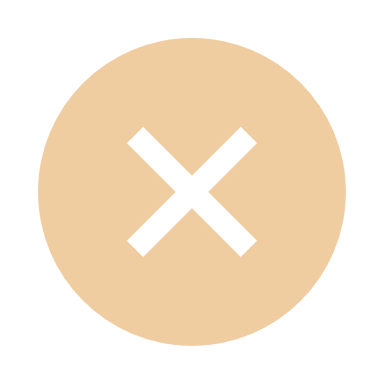 Lange Bearbeitungszeiten bei der Gesellschaft
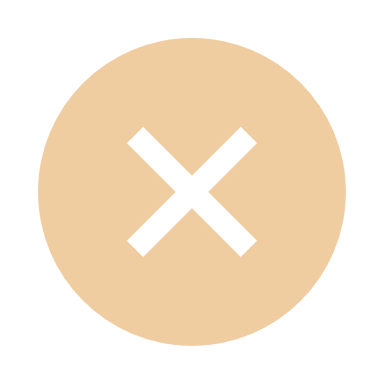 Fehlendes Wissen über die Schadensabwicklung
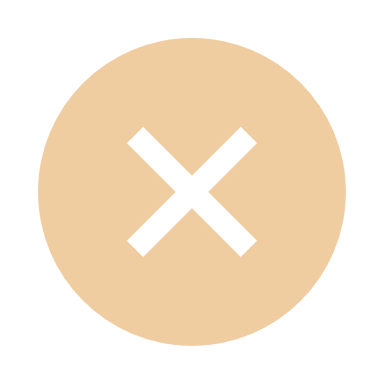 Kein Vertrauen / Misstrauen in die Abwicklung der Versicherungsgesellschaft
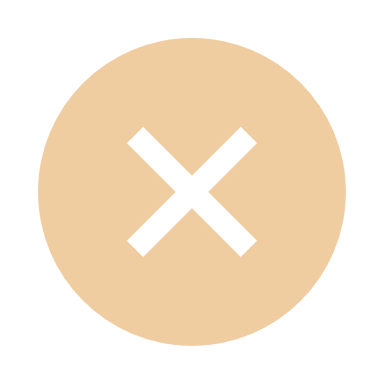 Fehlende Unterstützung vor Ort im Schadensfall
5
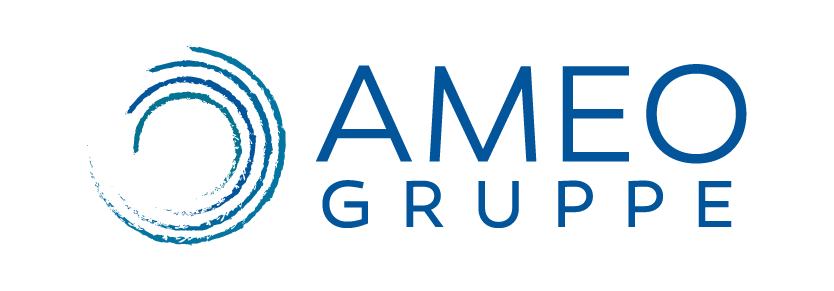 Worauf Sie im Schadensfall achten sollten
Direkte Ansprechpartner inkl. Schadensabwicklung
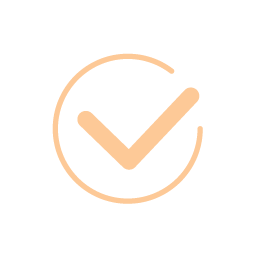 Abwicklung und Unterstützung durch einen guten Berater (Vertrag & Schaden)
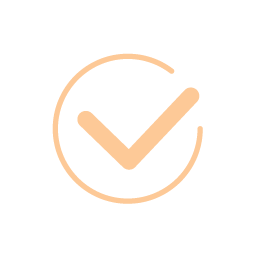 Regionale Nähe durch vor Ort Betreuung
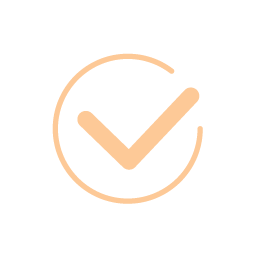 Kompetentes Netzwerk für schnelle und unkomplizierte Abwicklung
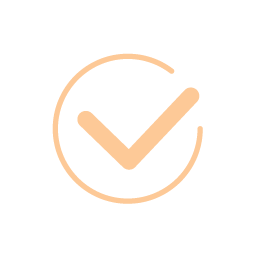 Ganzheitliche Betreuung „vom Vertrag bis zum Schaden“ aus einer Hand
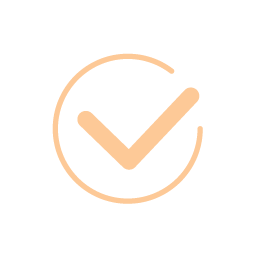 Vergleichen Sie nicht nur den Preis – sondern auch den Menschen / Berater
6
Vielen Dank
Ilija Krndelj
ik@ameo-beratung.de
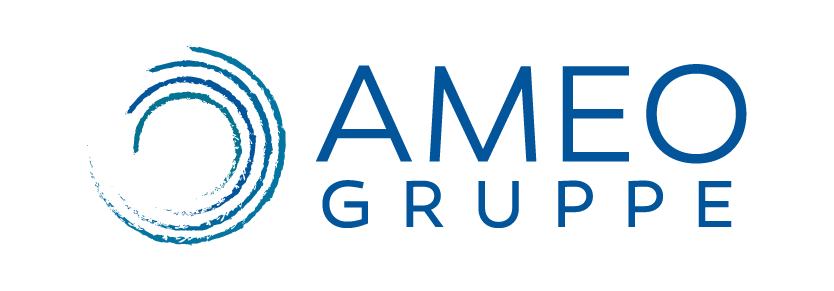 7